彩虹 遊戲
cǎi  hóng    yóu  xì
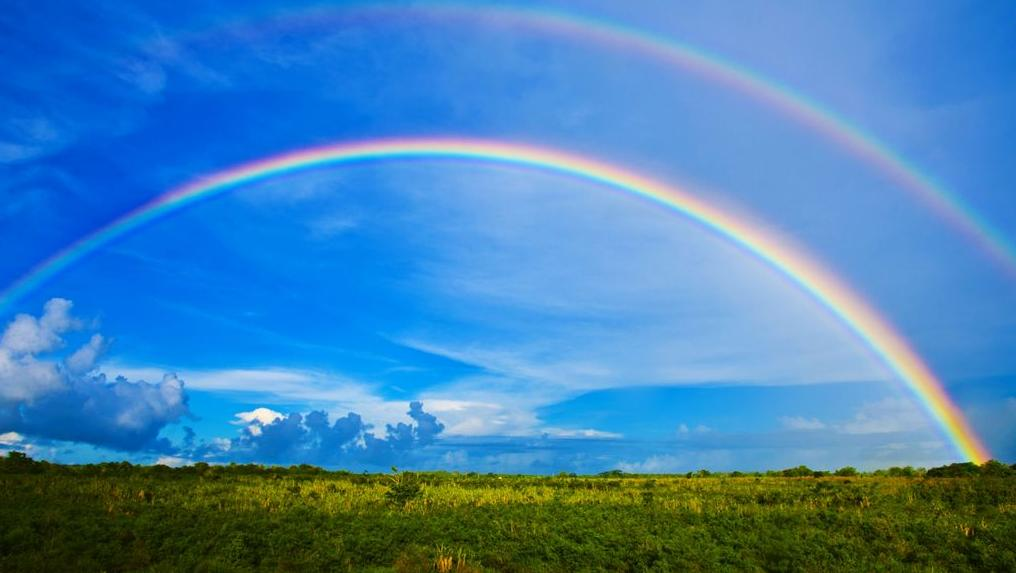 [Speaker Notes: 在這個遊戲裏，你能“吃”彩虹]
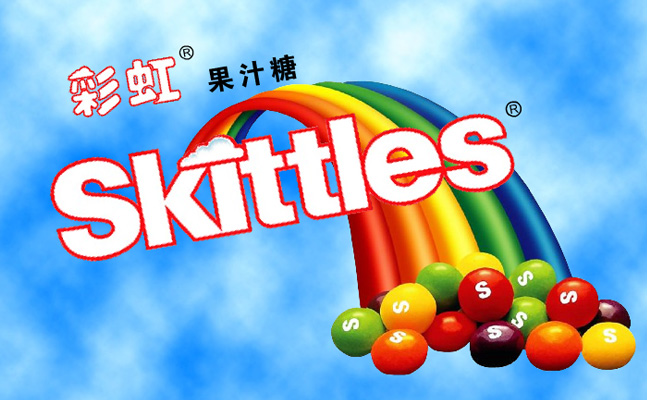 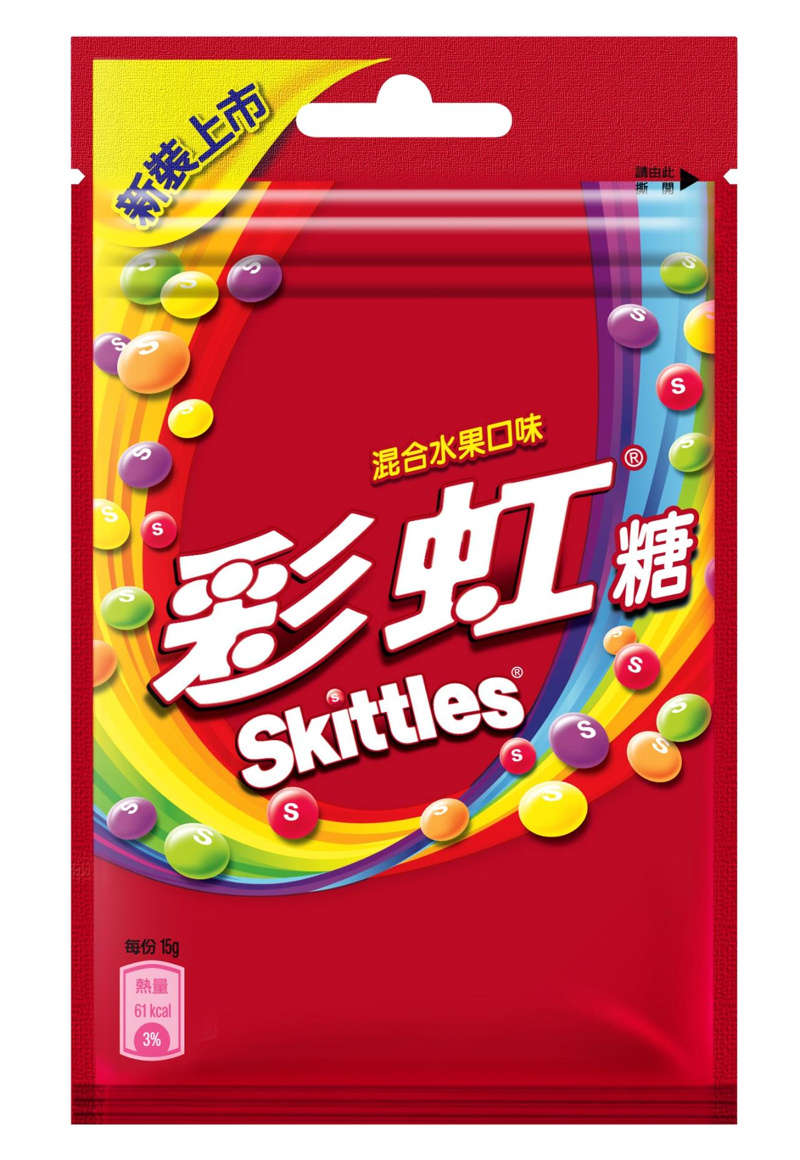 彩虹有什麼顔色？
紅色
橙色
黃色
綠色
藍色
紫色
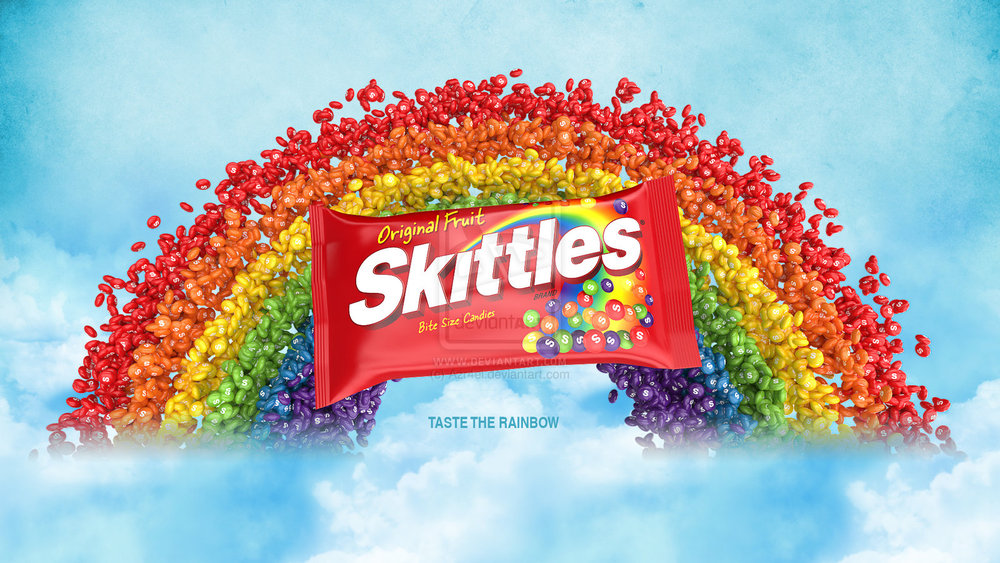 Directions:
Each person in your group will take a turn grabbing a skittle from the cup and perform the task in the first column. All your answers must be in Chinese. Keep sharing around the circle. If you grab the same color, perform the task from the second column.
Please speak in complete sentences: Wo xihuan…
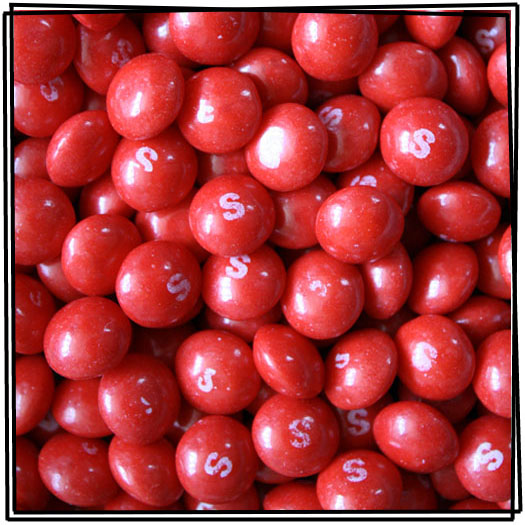 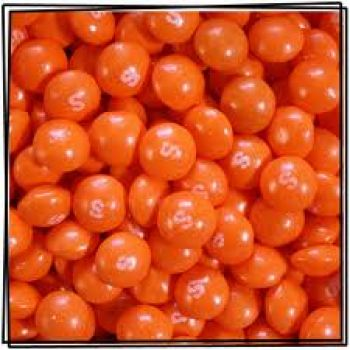 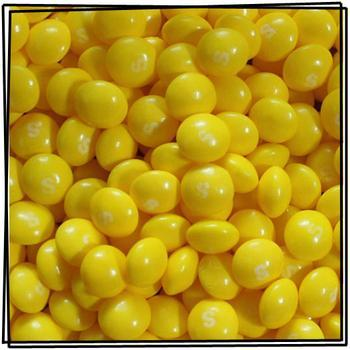 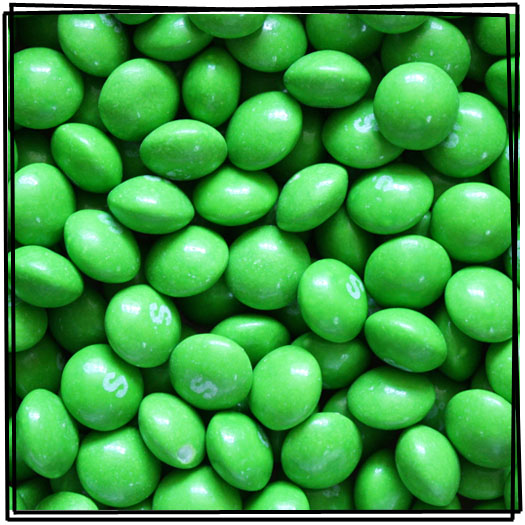 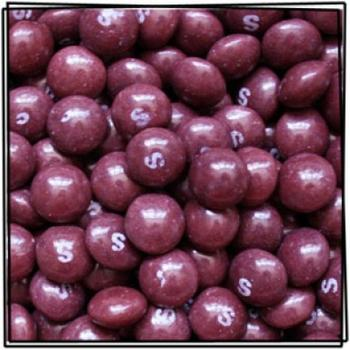